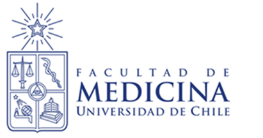 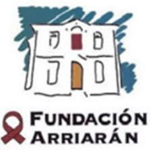 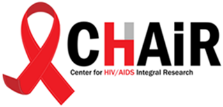 Antiretroviral therapy and women’s health.
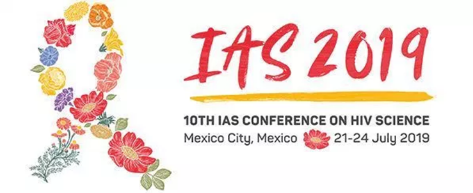 Dr. Claudia Cortés M.
Associate professor
Universidad de Chile
ccortes@fundacionarriaran.cl
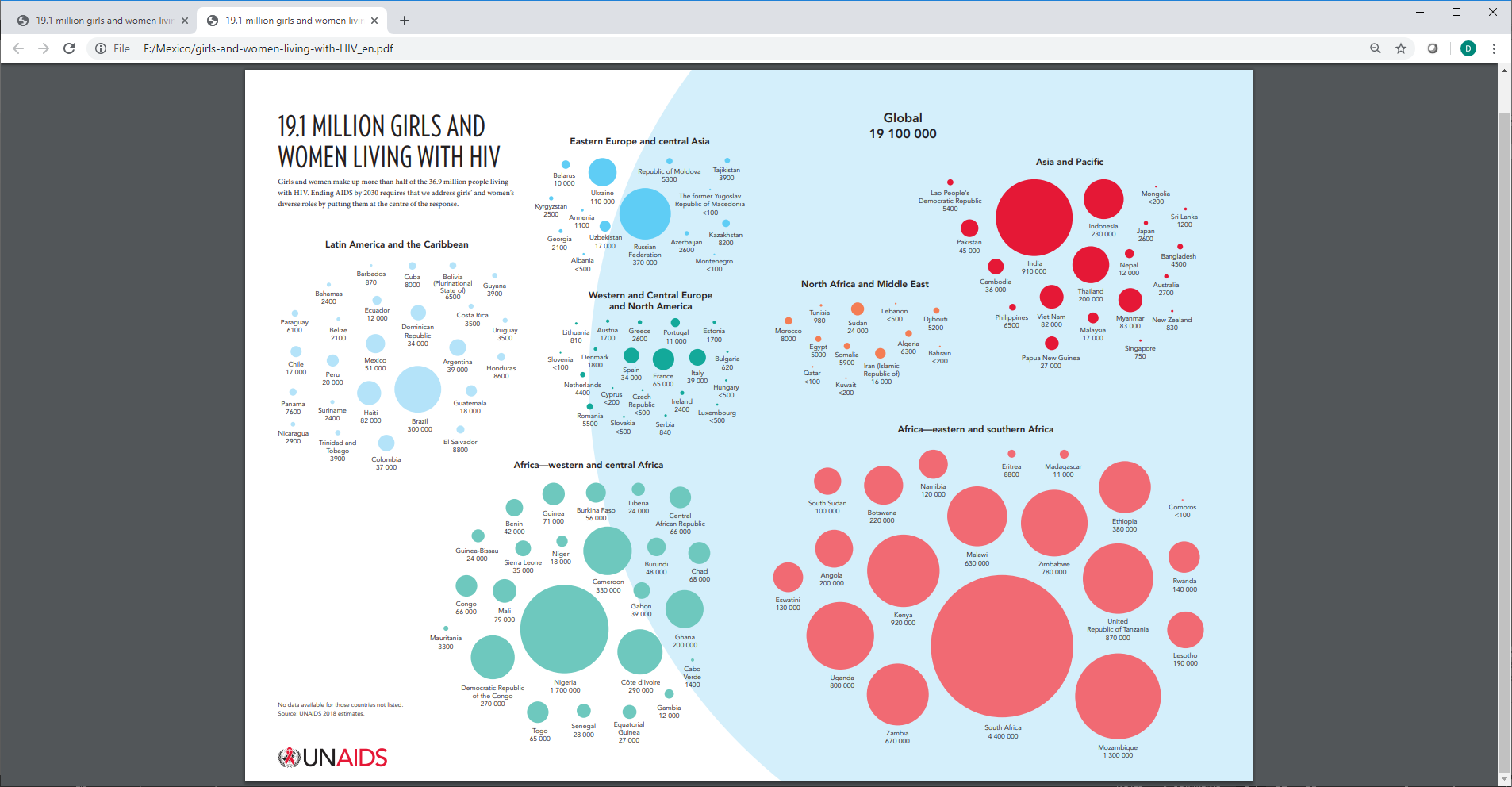 Are women really different from men?
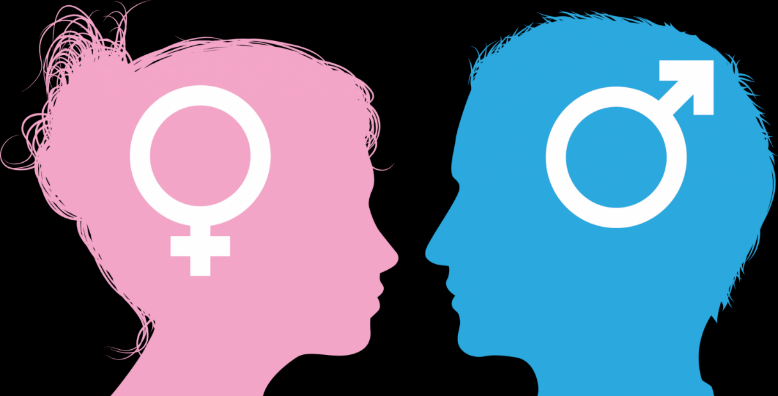 YES…. In so many many ways…
Just from the HIV perspective:
Pathogenesis
HIV reservoir
PK-PD
Participation in trials
Social Factors
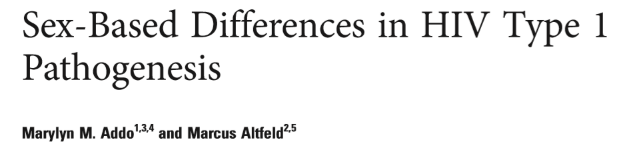 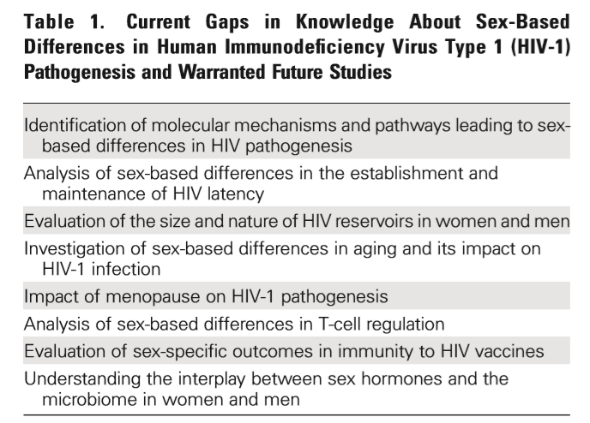 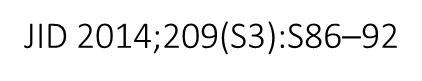 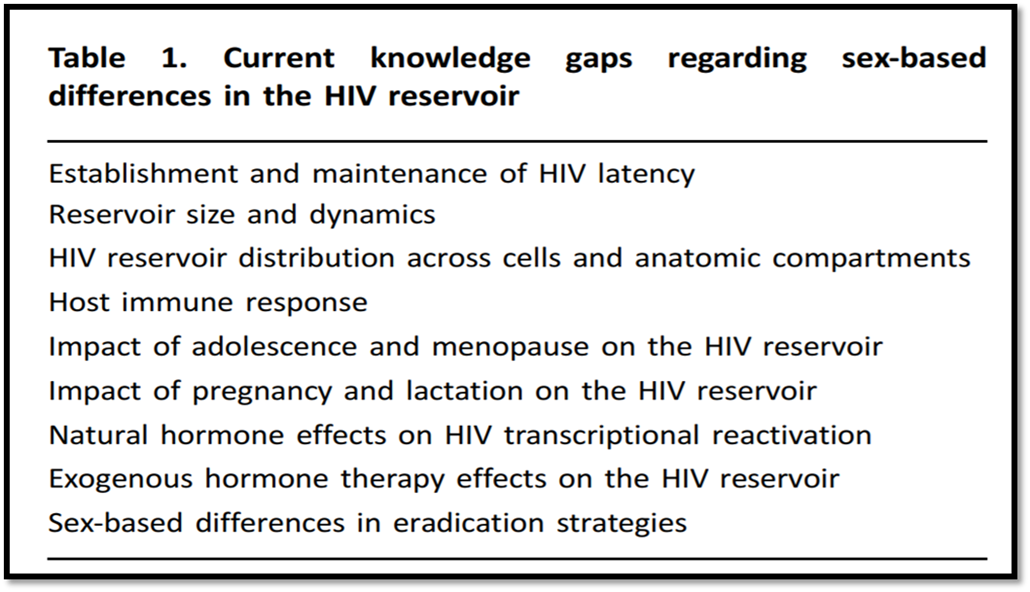 Barriers to a cure for HIV in women
Gianella S et al. 
J Int AIDS Soc. 2016; 19(1): 20706
Sex Differences Relating to HIV Treatment and Disease Progresssion.
Female sex is associated with:
Lower HIV viral load (JAIDS 2002;31:11-19)
Higher CD4+ count (AIDS 1997;11:1071-3)
More pronounced immune and vaccine responses (JAIDS 2011;57:9-15)
Higher levels of immune activation (JID 2013;208:830-8)
More frequent ART side effects and discontinuation (J Antimicrob Chem 2007; 60: 724-32)
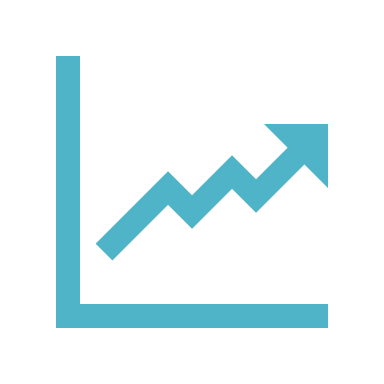 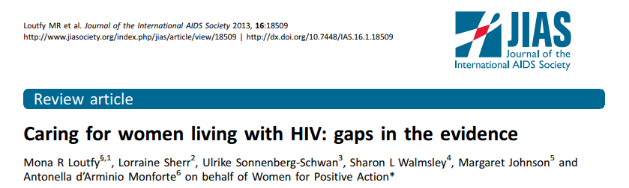 Conclusions
Women and men potentially differ in the course of their HIV infection, their response to treatment and drug pharmacokinetics, all of which are compounded by social and behavioral factors
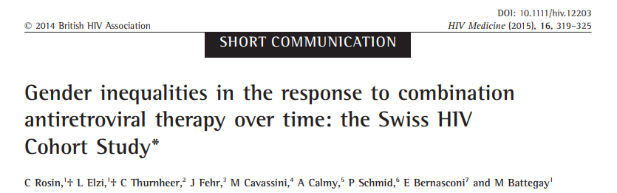 Conclusions
Gender inequalities in the response to cART are mainly explained by the different prevalence of socioeconomic characteristics in women compared with men.
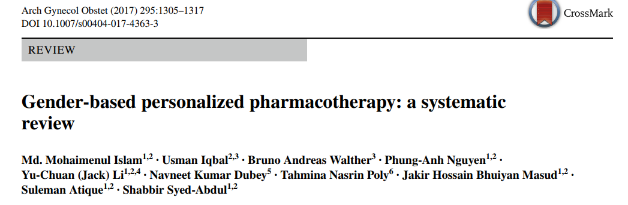 Conclusions
It is essential to understand sex differences in drug response, as they may affect drug safety and effectiveness.
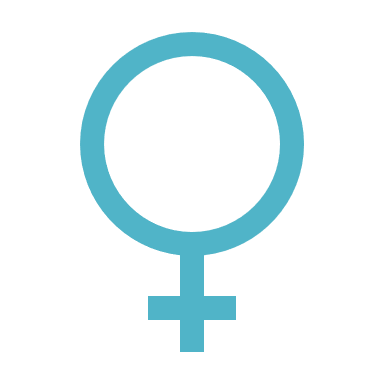 Sex Difference Considerations in ART
In general, studies have not shown sex differences in virologic responses to ART.

There are limited data showing that 
pharmacokinetics for some ARV drugs 
may differ between men and women,
possibly because of variations in factors 
such as:
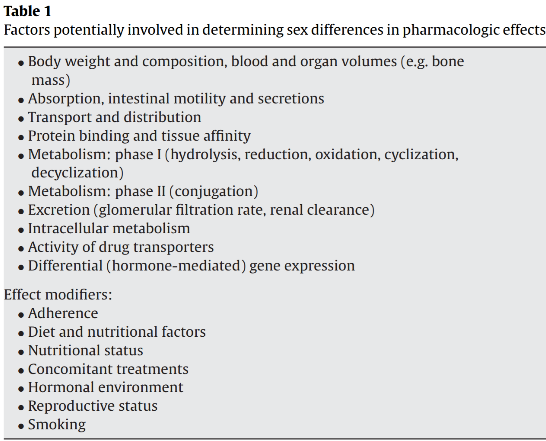 Gender differences in the treatment of HIV infection.
Pharmacological Research 58 (2008) 173–182
Clinical Case
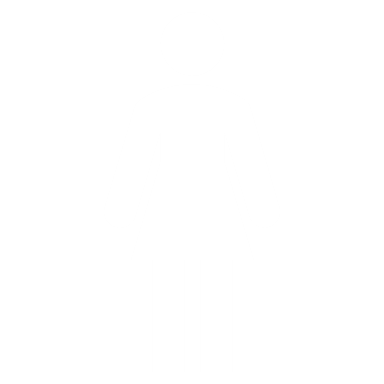 Camila, 26 years of age

A journalist 
Recently diagnosed after blood donation

After extensive counseling baseline lab test are done:
Lab tests: 
HBsAg                negative
Total anti-HBc   negative
HCV                    negative
RPR                     (1/8)
TST                     negative
HIV Viral load    83,000 cps/mL
CD4                    385 cels/mm3

  Normal physical examination
Medication:
Levothyroxine 50 mcgr
Nuvaring (etonogestrel/ethinyl estradiol)
Multivitamins 

  Habits:
     Vegetarian 
     Marihuana once or twice a month
     Ecstasy (twice in her life) 
     Currently single
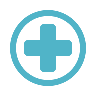 Discuss childbearing intentions with all women of childbearing age and reassess frequently

Preconception care
Prevention of unintended pregnancies
Evaluation of effective and appropriate contraceptive methods

Optimization of women health (prior pregnancy/or not)
Include information on safe sex, restriction of alcohol, illicit drugs and smoking

Prevention of HIV transmission to an uninfected partner

Prevention and treatment of other STDs
What general considerations are important with this patient of childbearing age?
Choice of individualized ART, considering:

Previous history of ART
Known resistance patterns
Adverse effects and toxicities
Optimize adherence
Probable effects on a possible fetus-newborn
What are the main considerations in relation to ART in Camila?
In agreement with the patient: FTC/TDF + DTG was prescribed
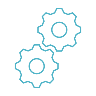 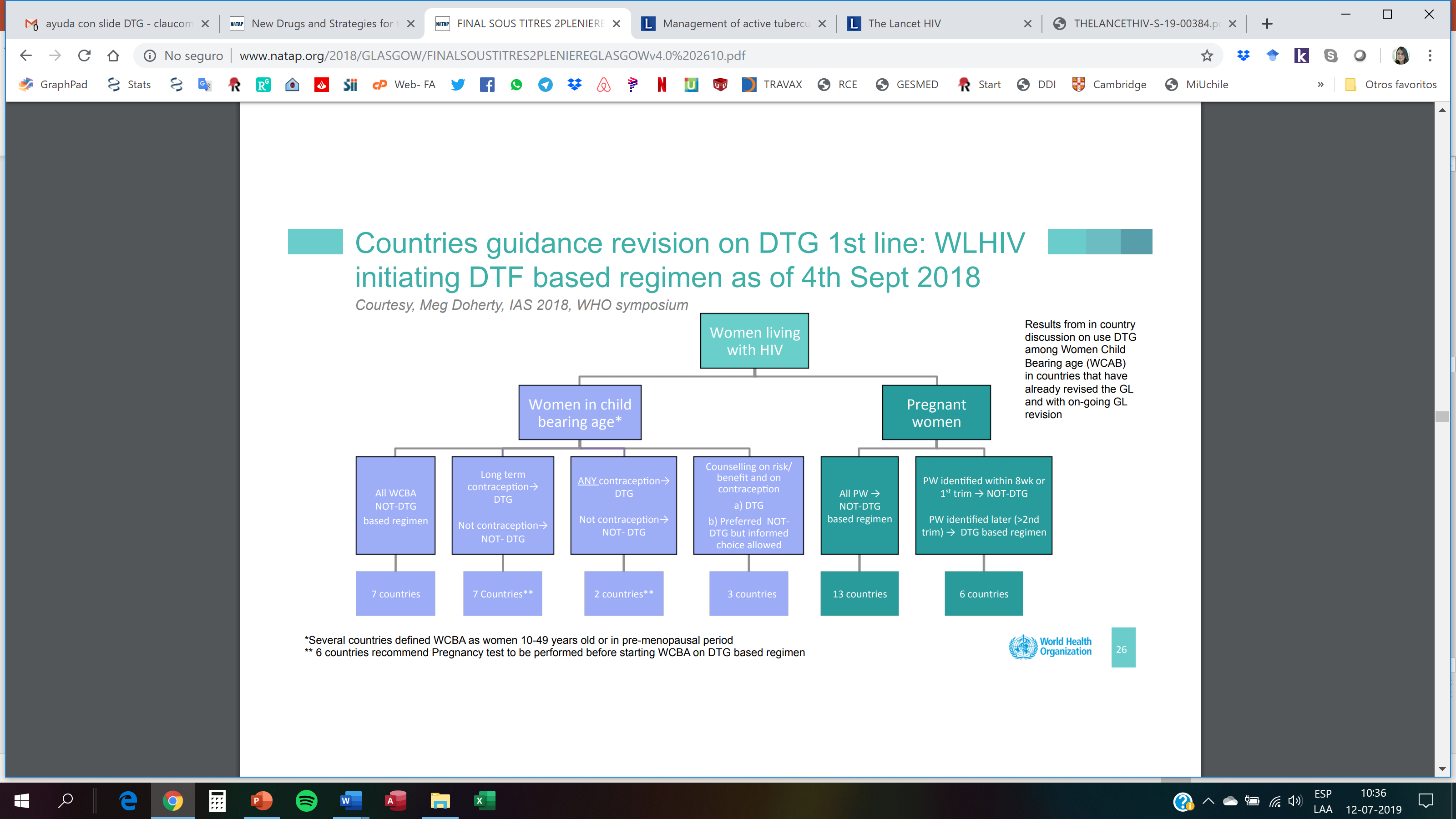 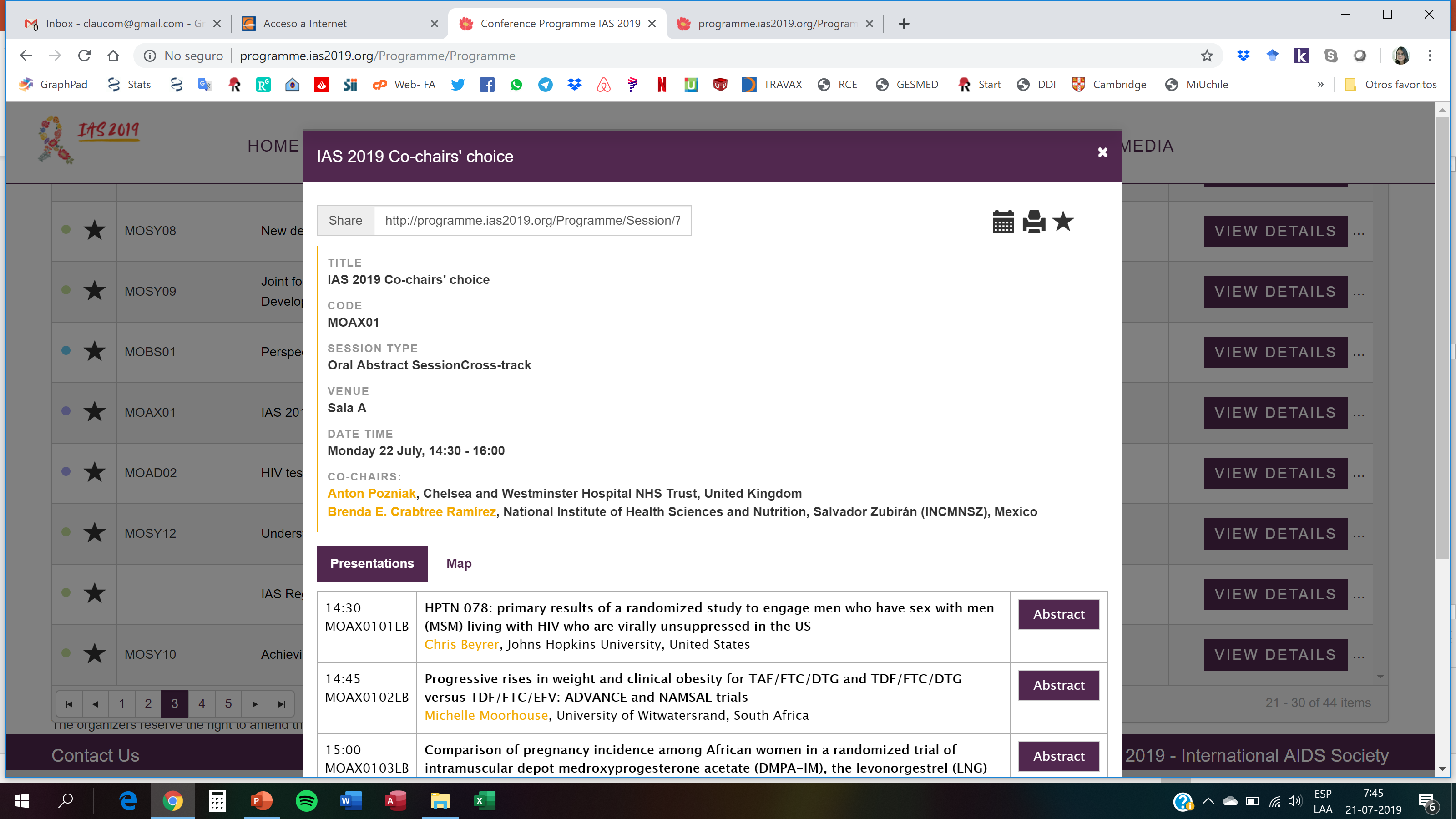 Monday 22 July 
14:30-16:00
Sala A
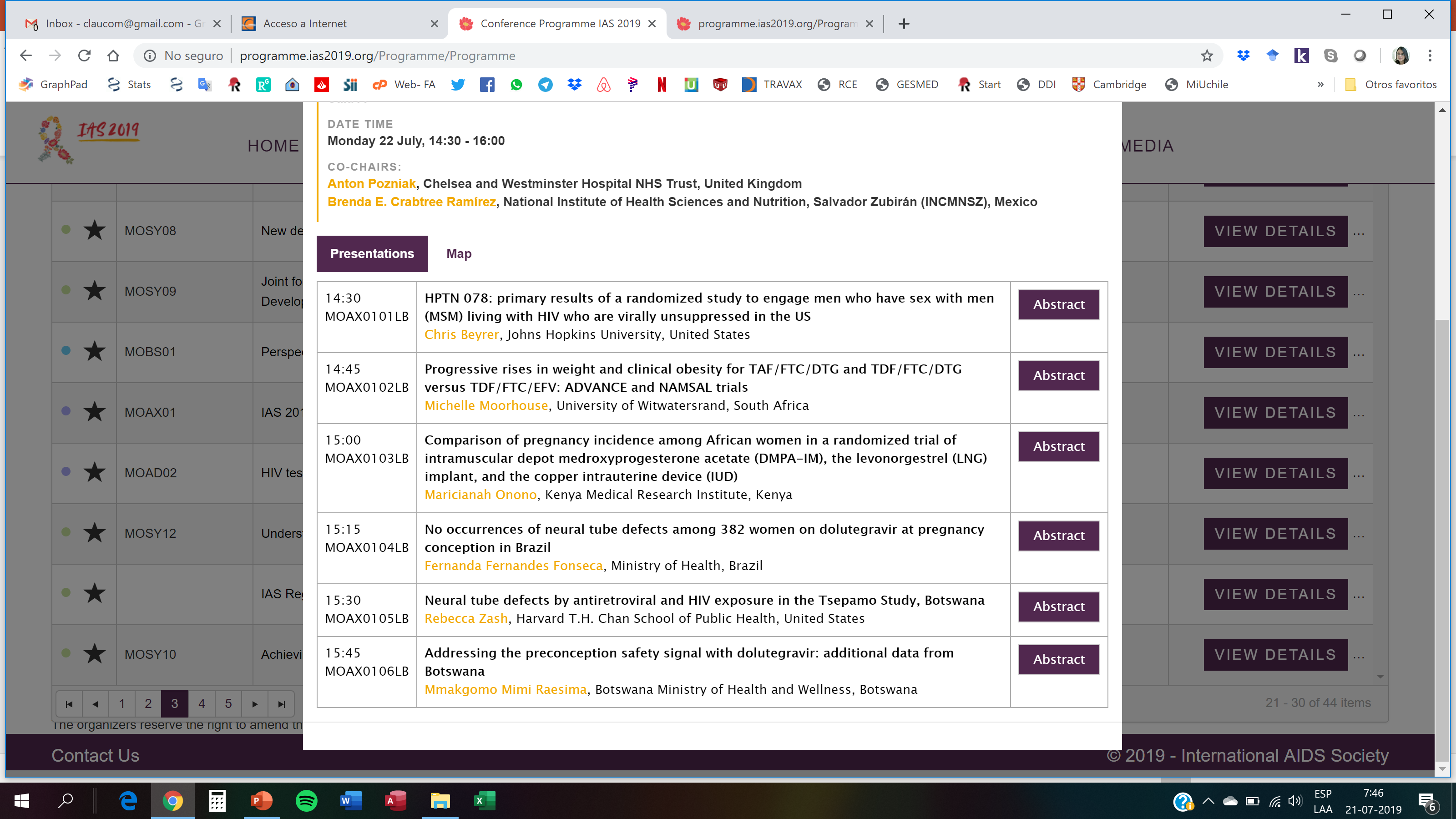 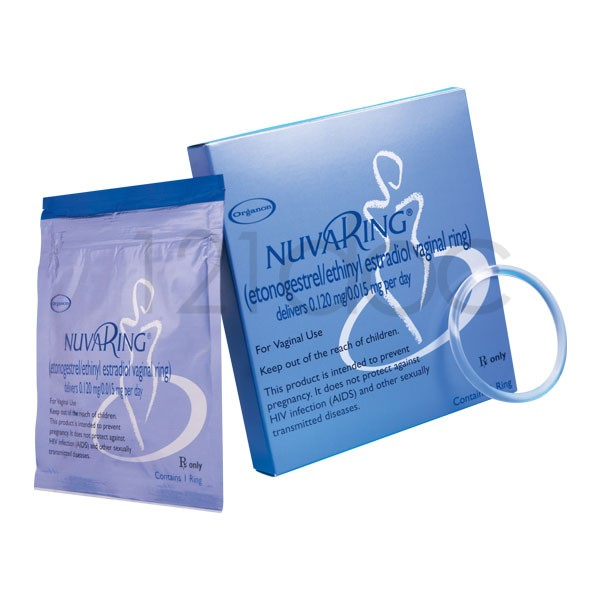 Camila wants to be sure that the vaginal ring is effective.Is it?
What are the interactions we need to be aware of?
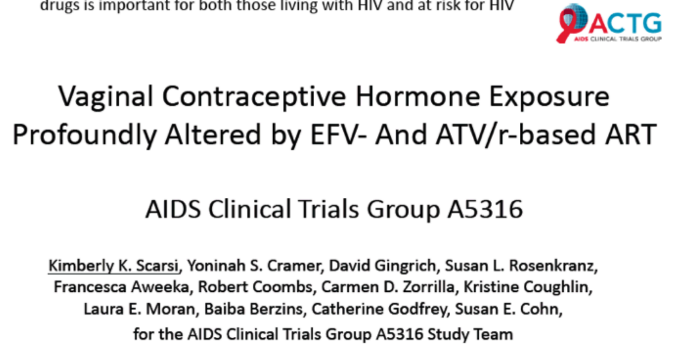 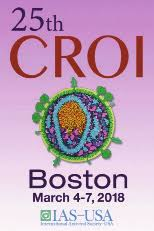 EFV based ART decreased EE by 53-57% and ENG by 76-79%
EFV based ART may decrease the effectiveness of vaginal ring contraceptive

ATV/r based ART decreased EE concentration 29-35%, but increased ENG concentrations by 71-79%
ATV/r based ART is unlikely to impact the effectiveness of vaginal ring contraceptives
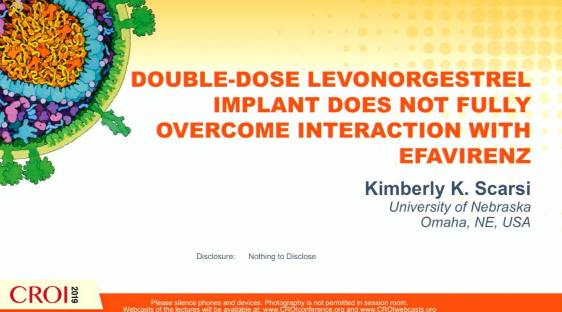 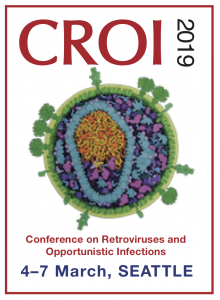 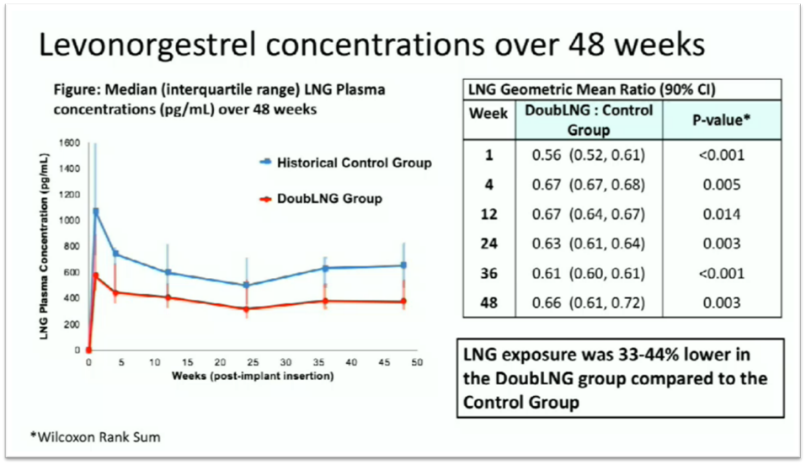 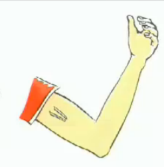 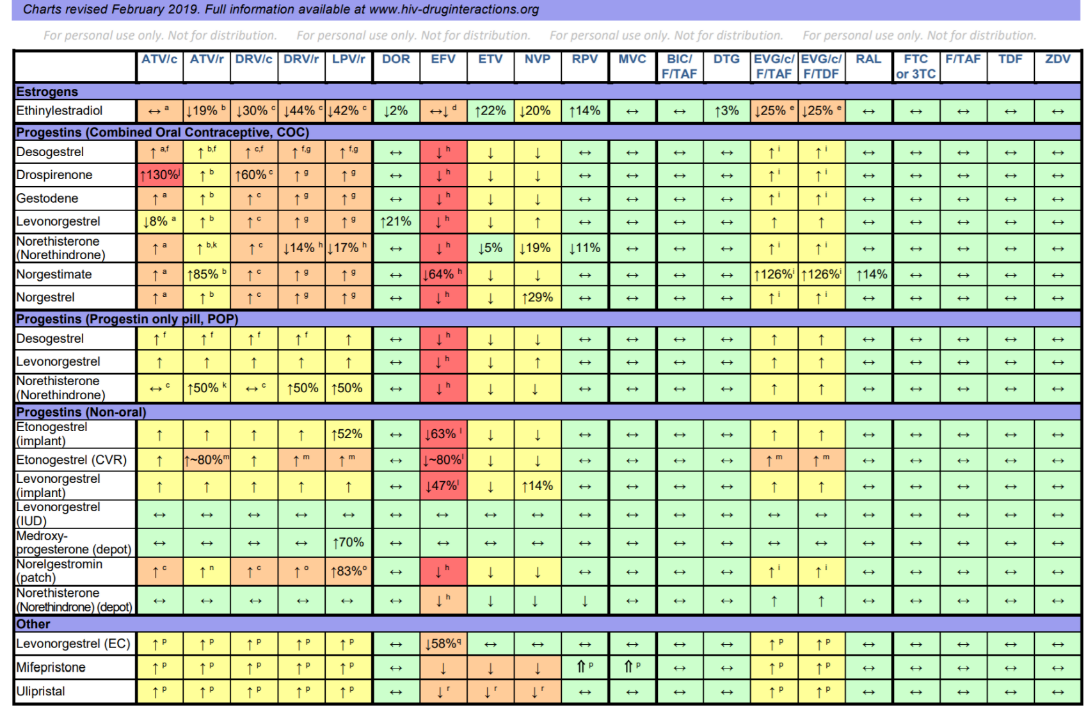 Camila wants to be sure that the vaginal ring is effective. Is it?
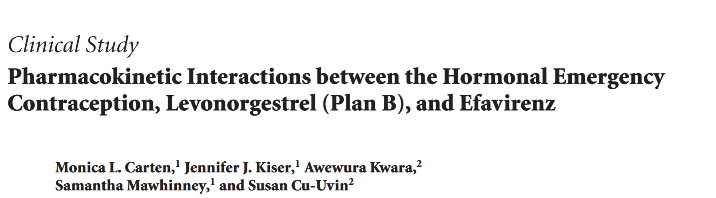 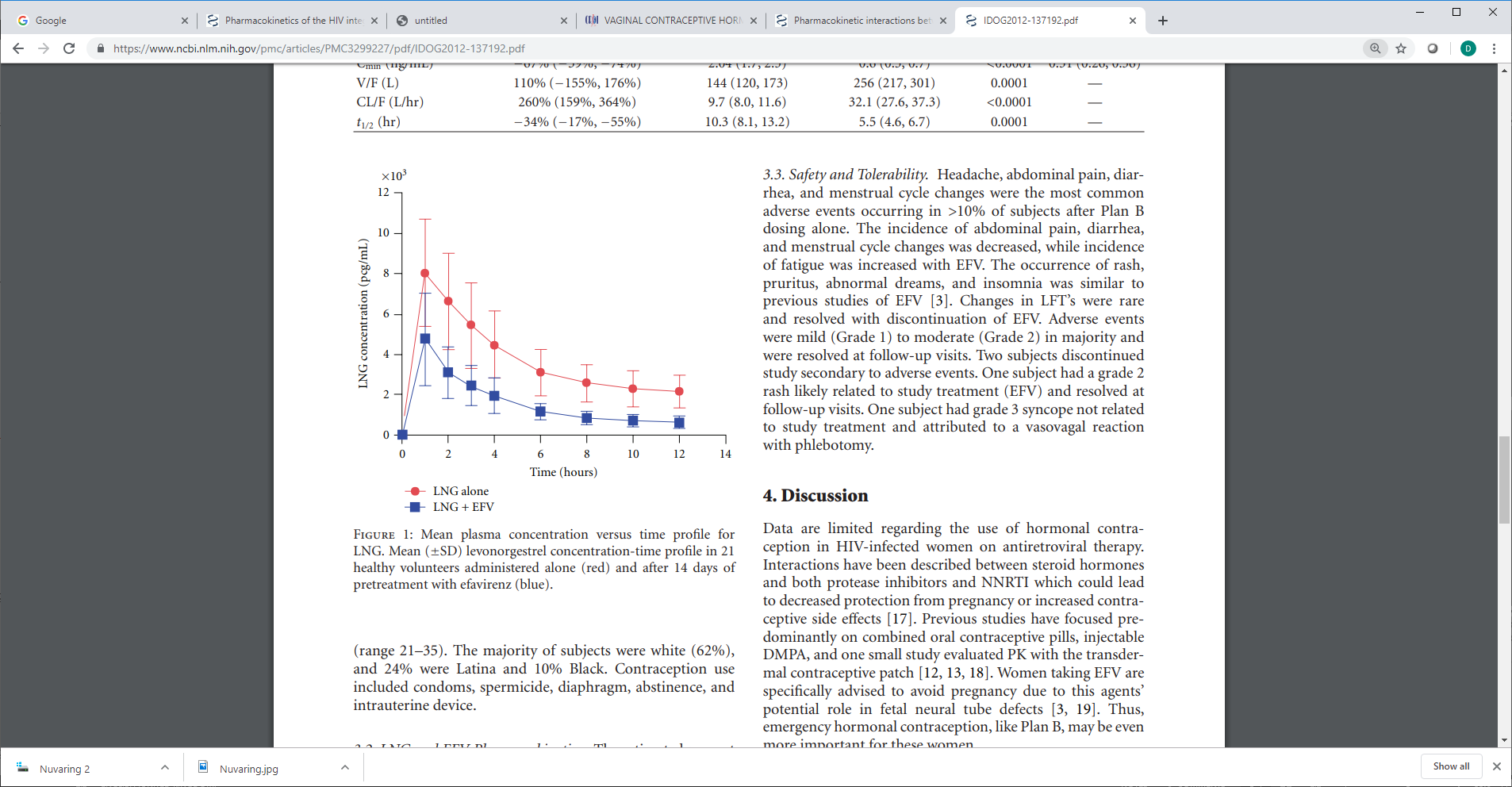 Be careful with 
emergency contraception
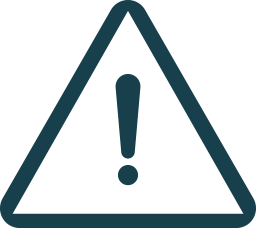 Infect Dis Obstet Gynecol 2012 ID137192
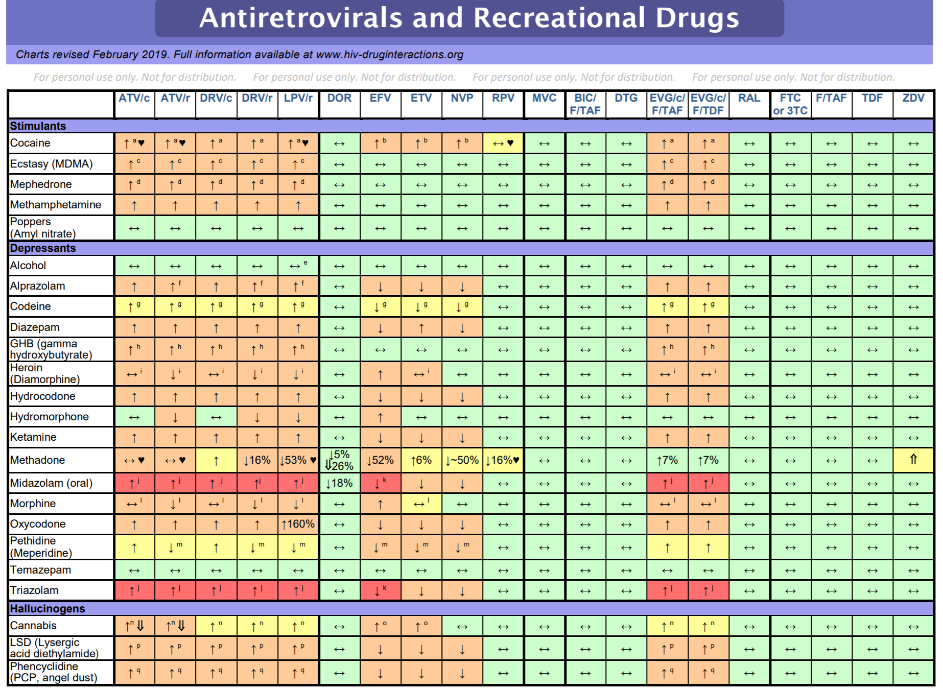 What about Camila´s use of recreational drugs?
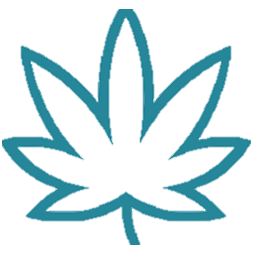 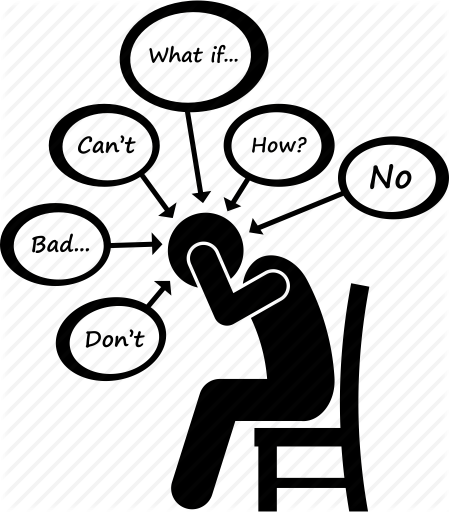 After a few months Camila complains of sleeping difficulties and emotional instability

She was evaluated by a mental health unit: adaptive disorder and first episode of depression 

She is concerned about the role of the ARV in this depression diagnosis
Should she be?
Should she be?
Depression & HIV
Depression is the most common neuropsychiatric complication in HIV-infected patients and may occur in all phases of the infection

Compared to the general population and comparable HIV seronegative subjects, the prevalence of clinical depression is two- to fourfold higher in HIV + individuals

As in the general population, gender is considered a risk factor for depression, with females being at increased risk
Curr Psychiatry Rep (2015) 17:530
Conclusions: Analysis of 3 different data sources shows that, similar to other frequently prescribed anchor, psychiatric symptoms are also reported in DTG-treated patients. 
These events are reported with low frequency and rarely necessitate DTG discontinuation
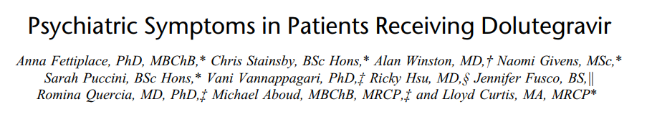 J Acquir Immune Defic Syndr 2017; 74: 423-431
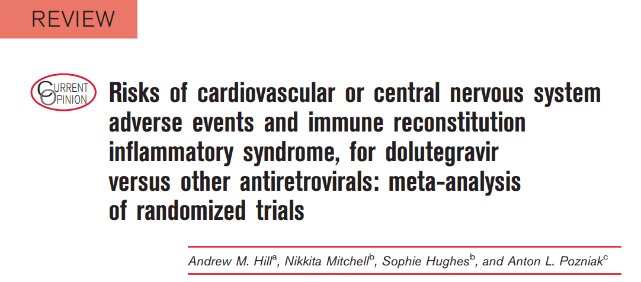 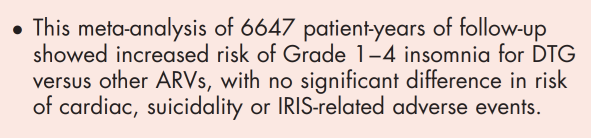 Curr Opin HIV AIDS 2018; 13: 102-111
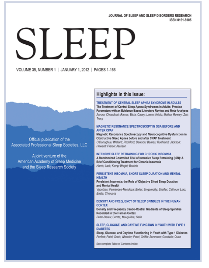 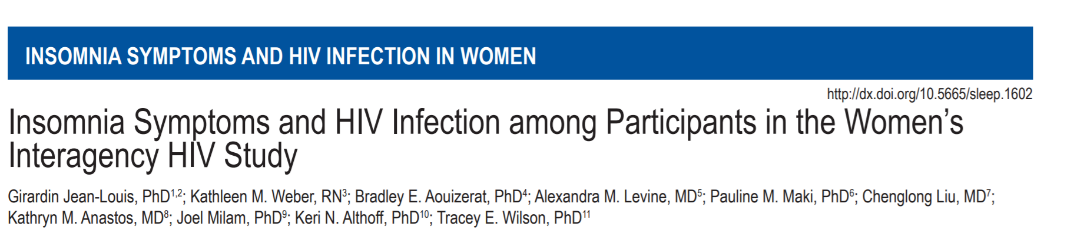 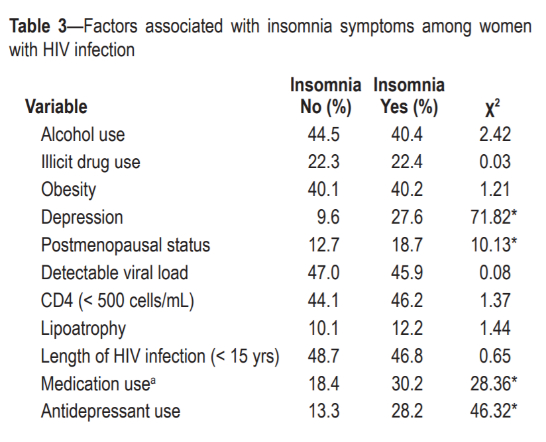 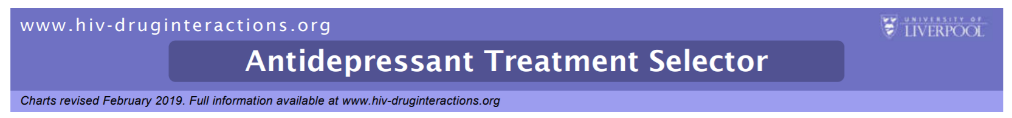 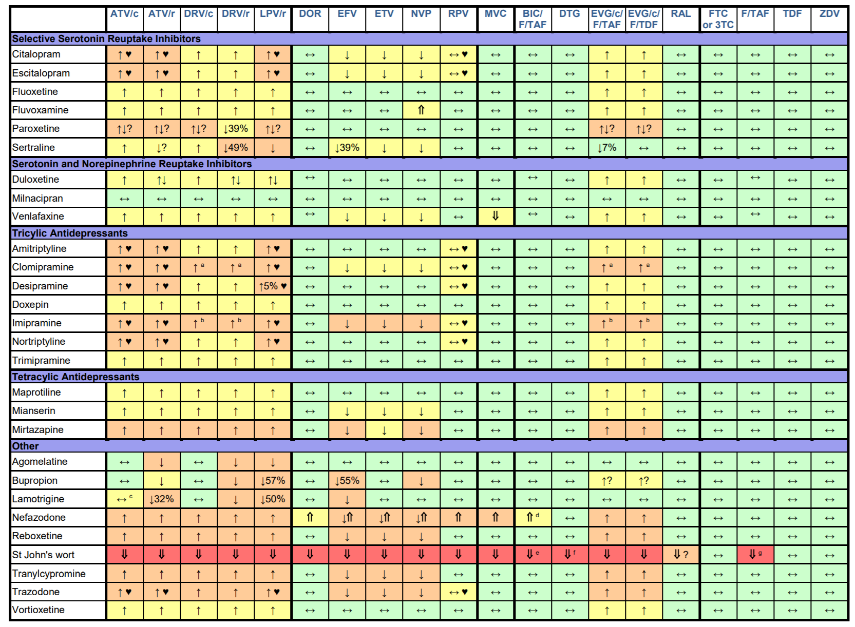 What about Camila’s Multivitamins
Multivitamins often contain divalent cations such as calcium, magnesium and Iron.

All the integrase inhibitors are affected by cation containing preparations – including multivitamins, calcium supplements and antacids
What about Camila’s multivitamins?
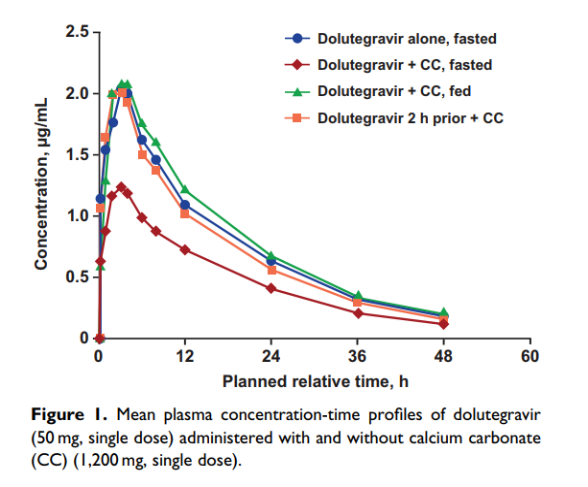 Mean plasma concentration-time profiles of DTG (50 mg, single dose) with and without calcium carbonate (CC) (1,200 mg, single dose).
Song I et al J Clin Pharmacol. 2015 May; 55(5): 490–496.
Current Recommendations in SmPC for Integrase Inhibitors and Ca++ containing preparations
Mg2+
Mg2+
* Food reduces the impact of the cation on exposure (by ~ 30%).
Genvoya SmPC 04/19; Tivicay SmPc 04/19.; Isentress SmPC 03/19; Biktarvy SmPC 11/18
Don’t forget about “natural” medications and herbs
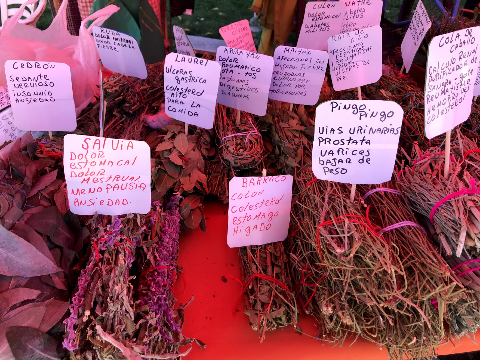 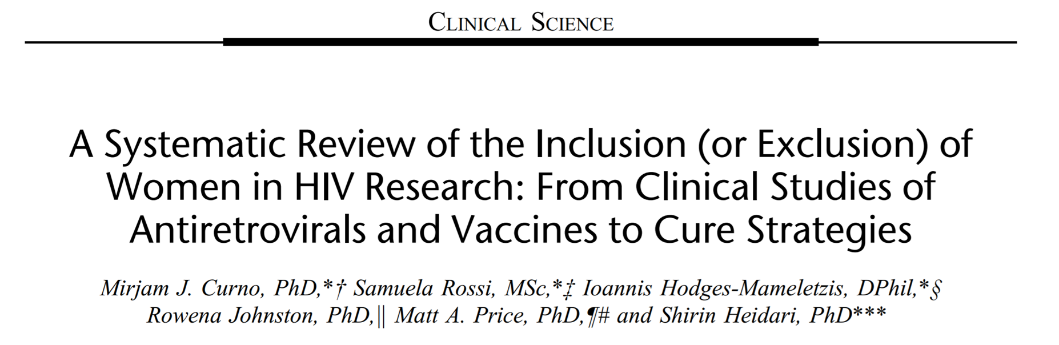 Results:
Women represent a median of:
19.2% participants in ART studies
38.1% participants in vaccine studies
11.1% in cure studies
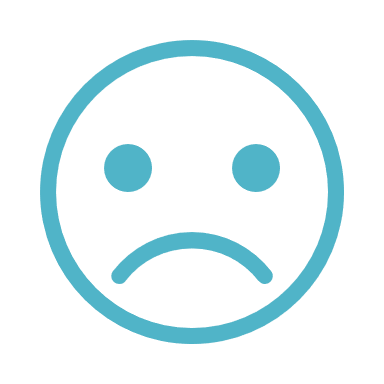 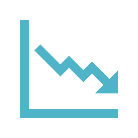 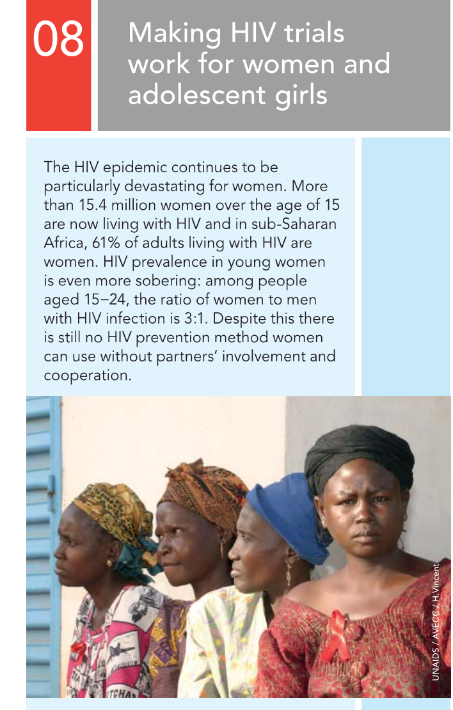 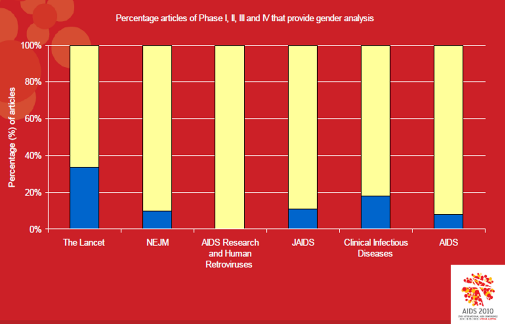 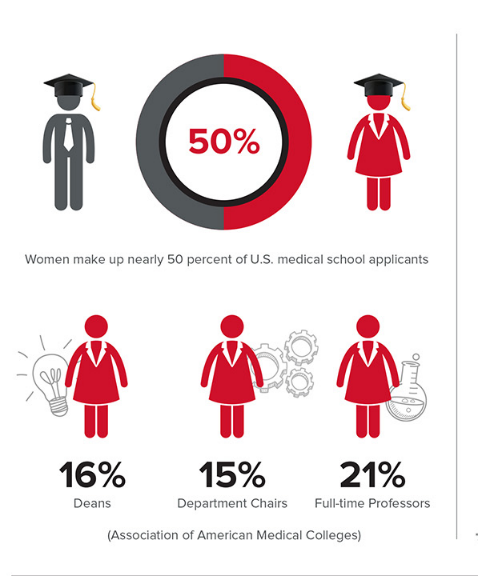 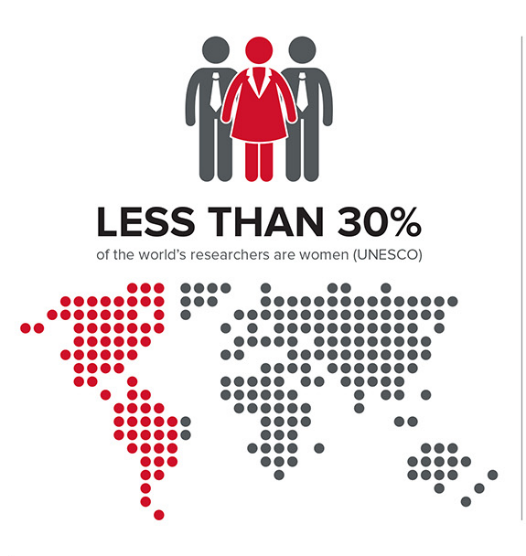 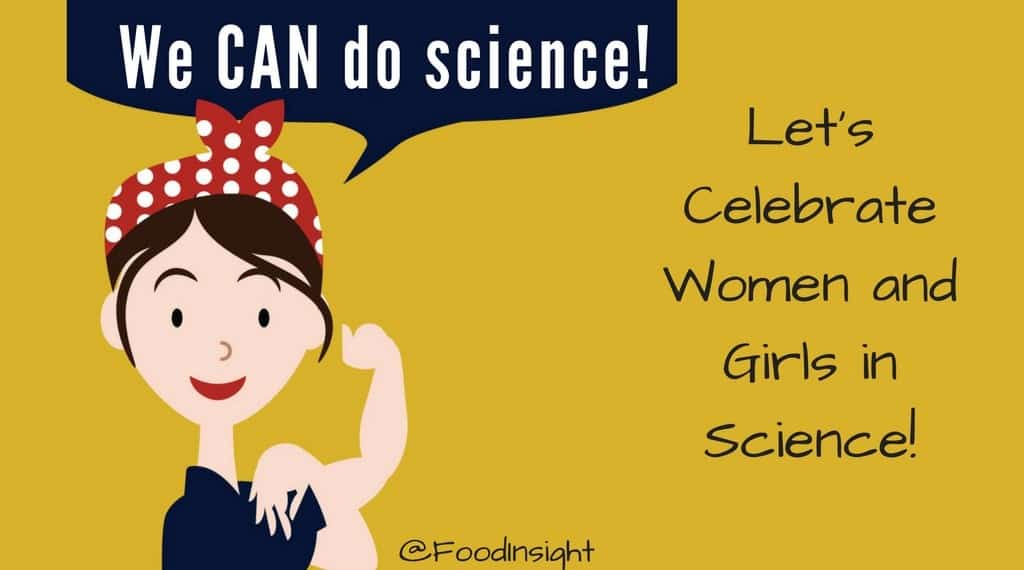